LIKOVNA RAZSTAVA PRVOŠOLCEV
ZMAJ KORONAR
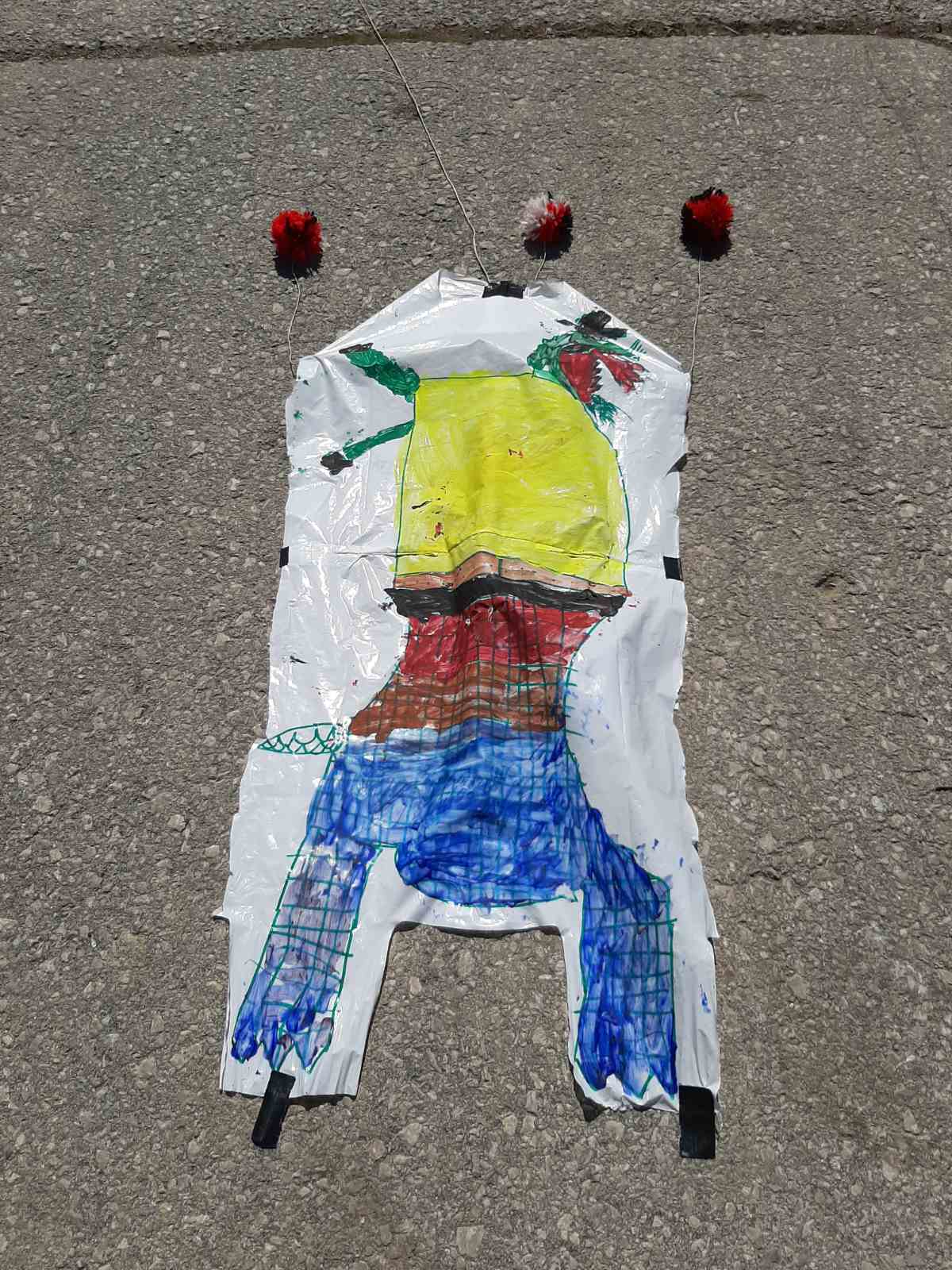 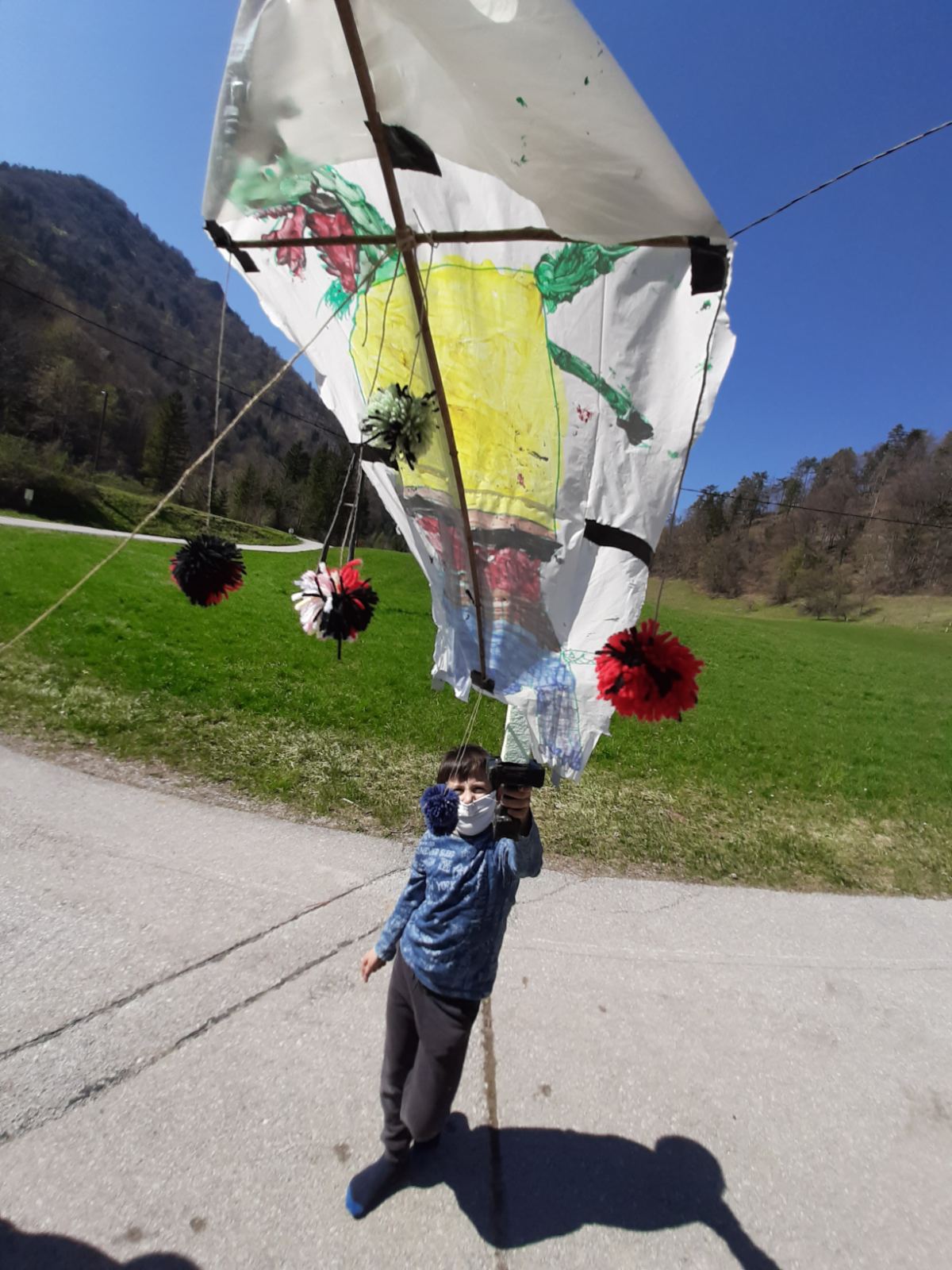 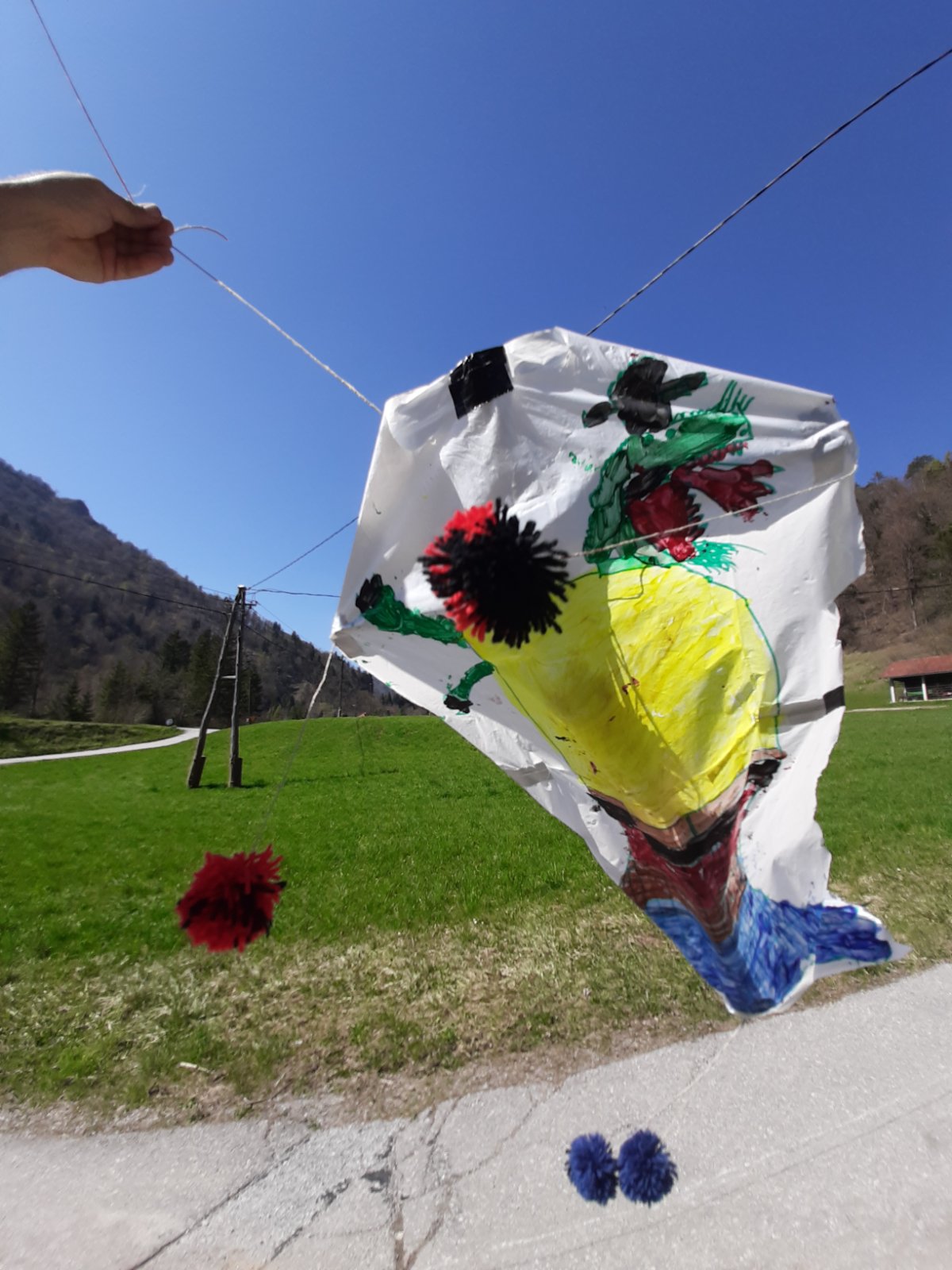 VIKTOR 1. A
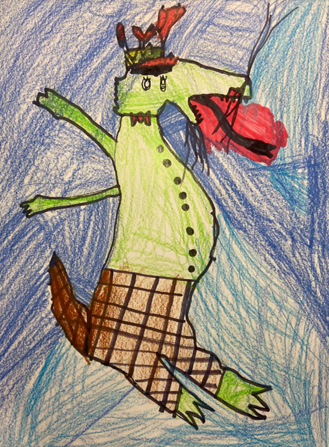 ELENA 1. A
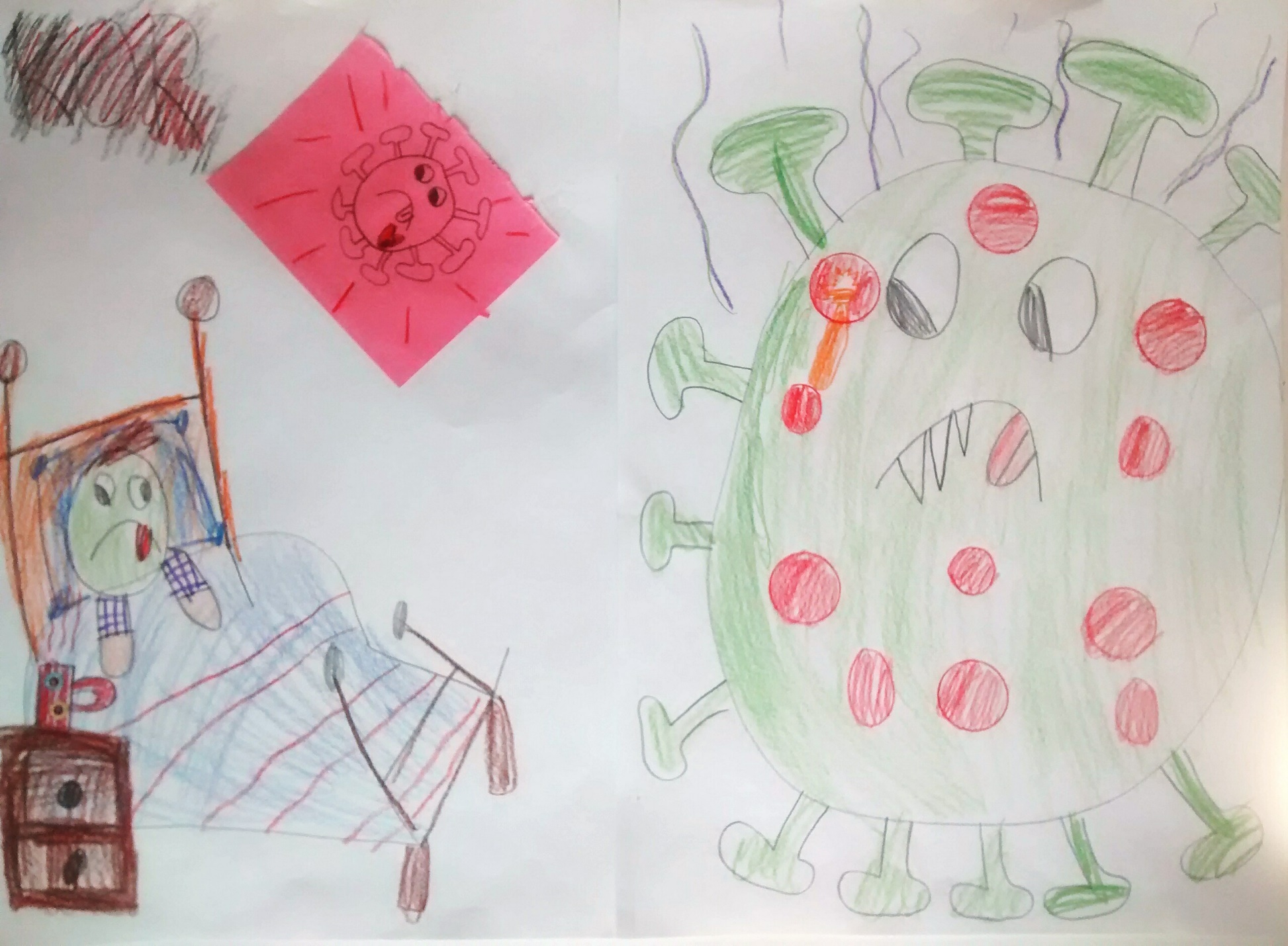 SILVIA ADA 1. A
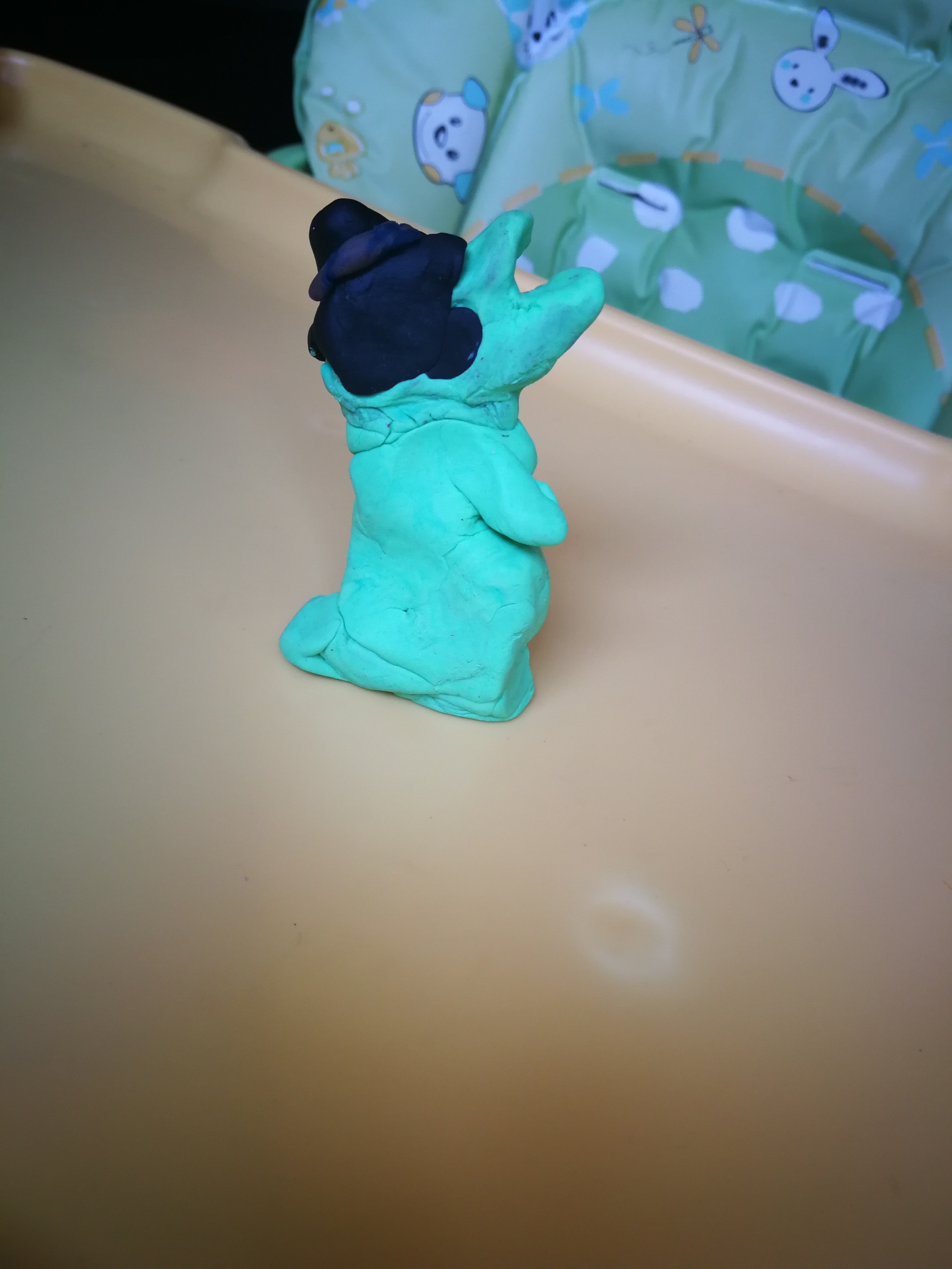 LORIN 1. A
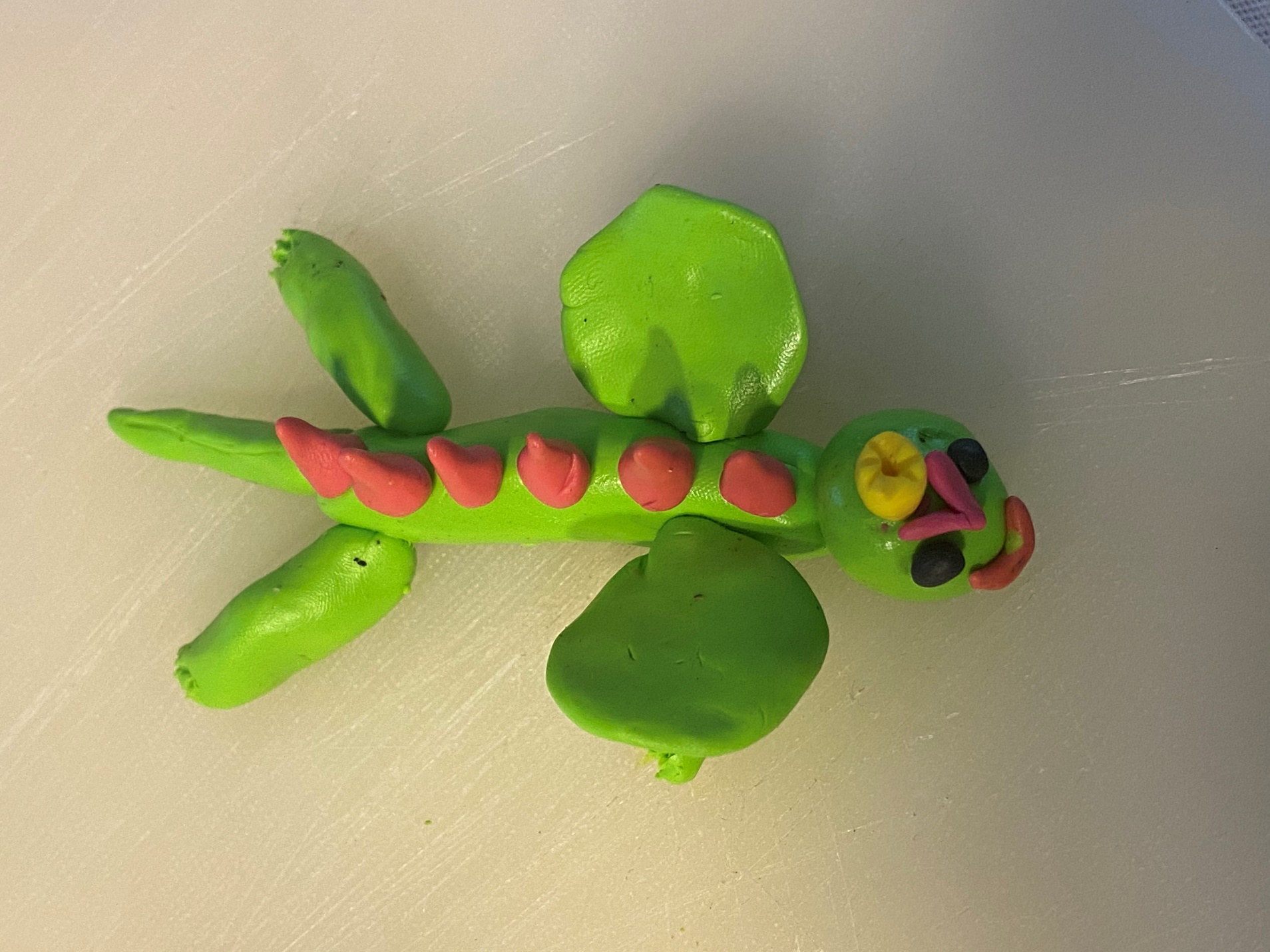 AJDA H. 1. A
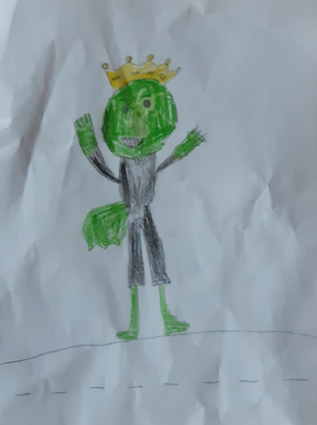 SARA ANA 1. A
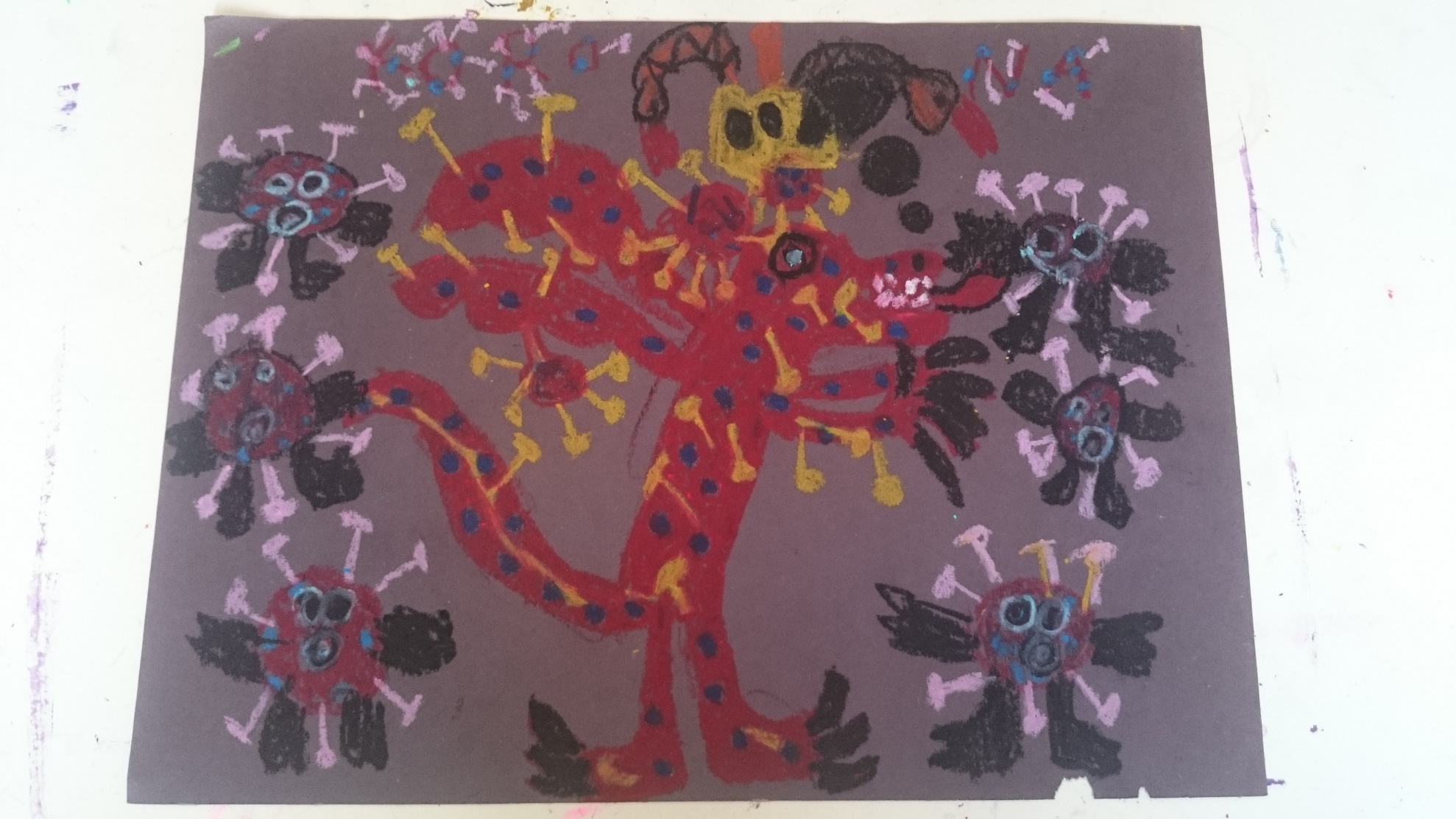 ZORA 1. A
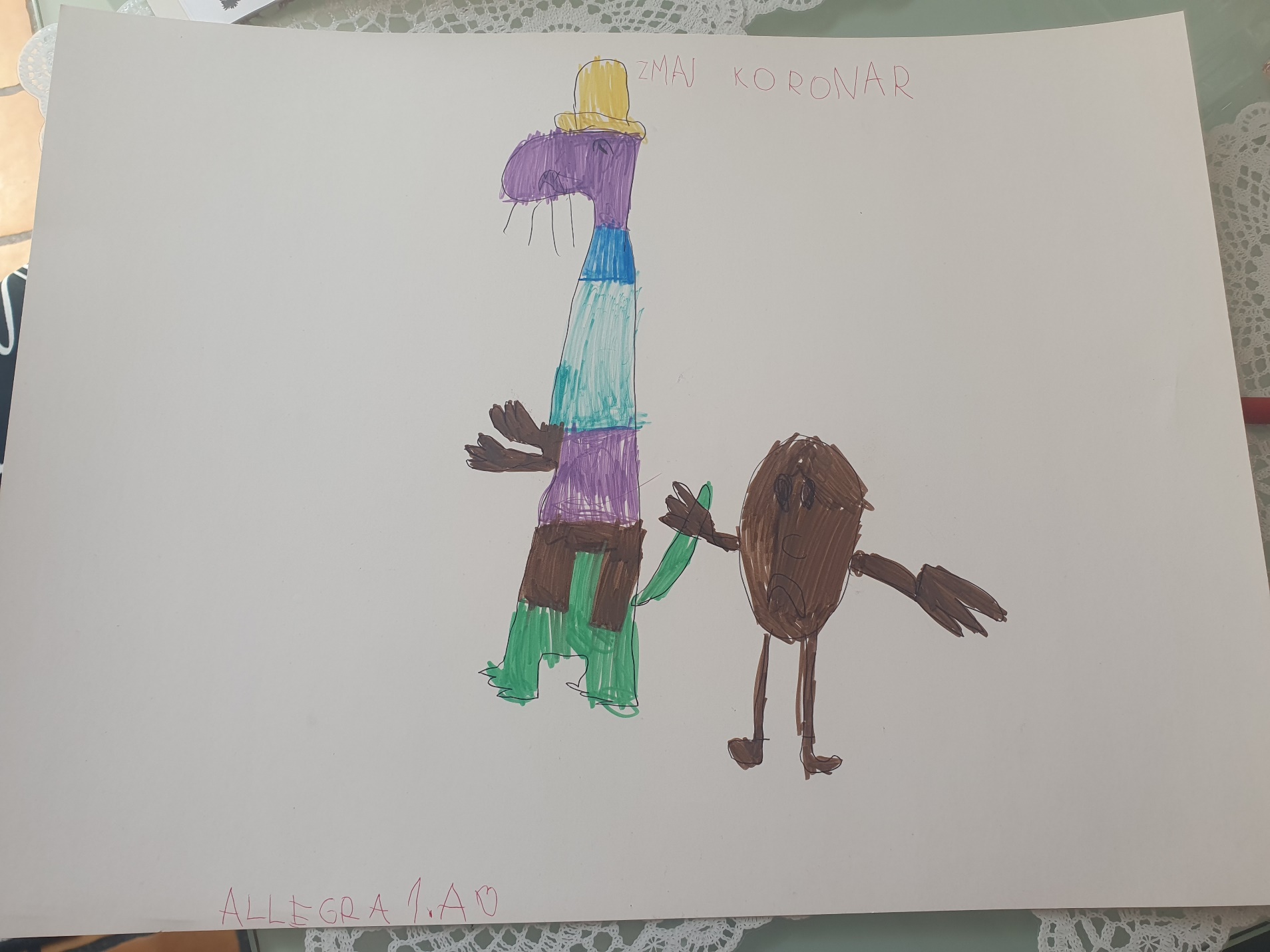 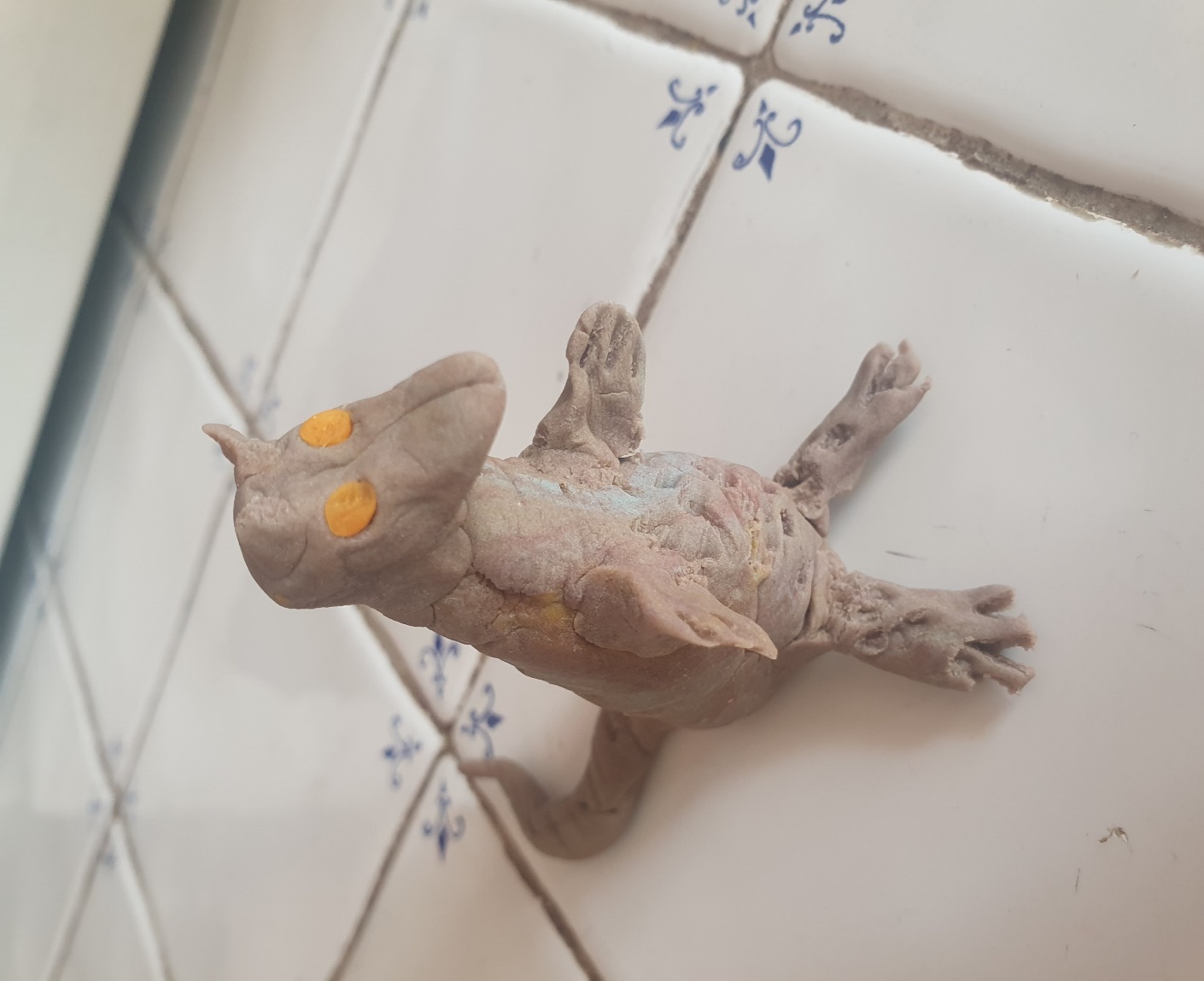 ALLEGRA 1. A
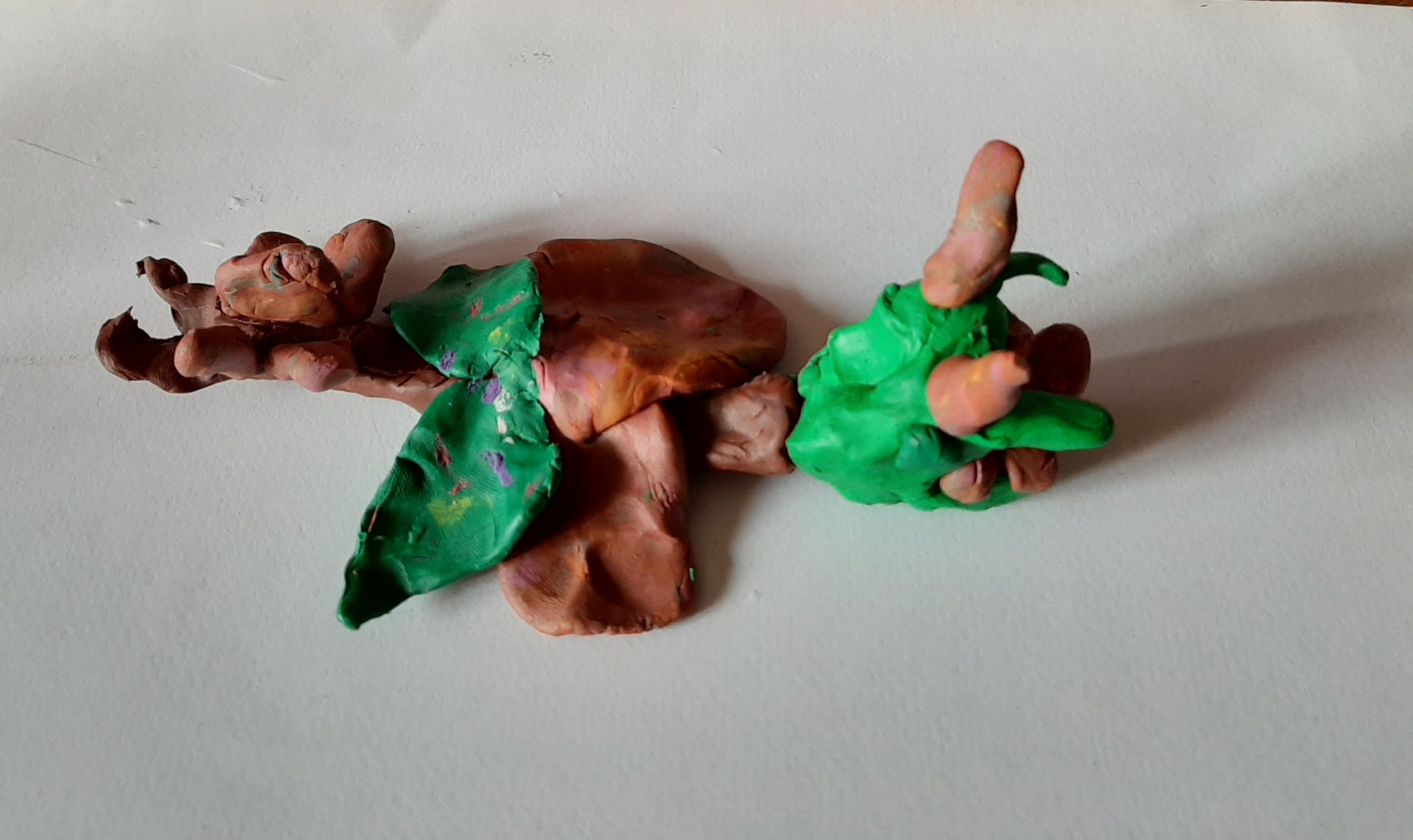 MELANIE 1. A
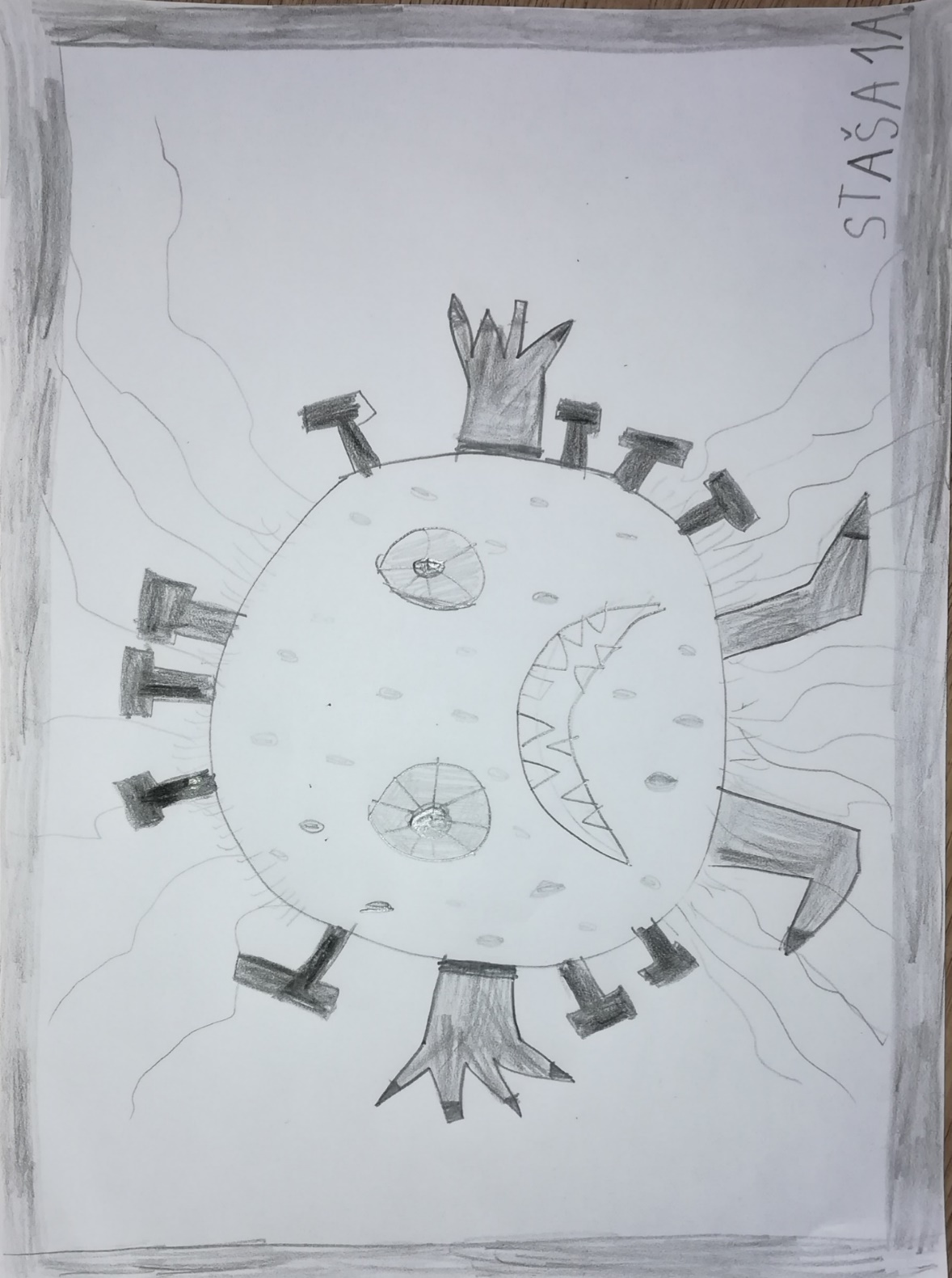 STAŠA 1. A
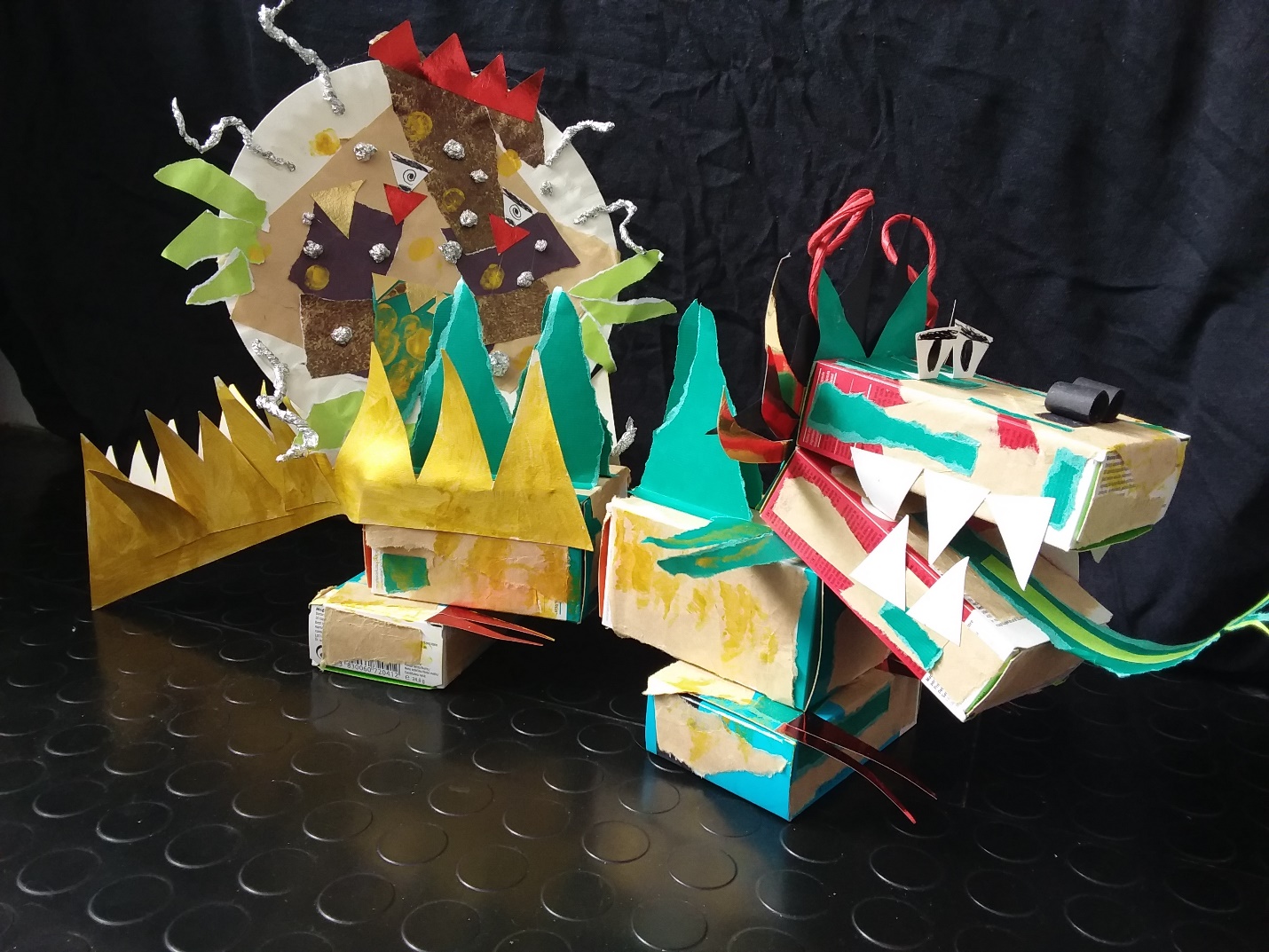 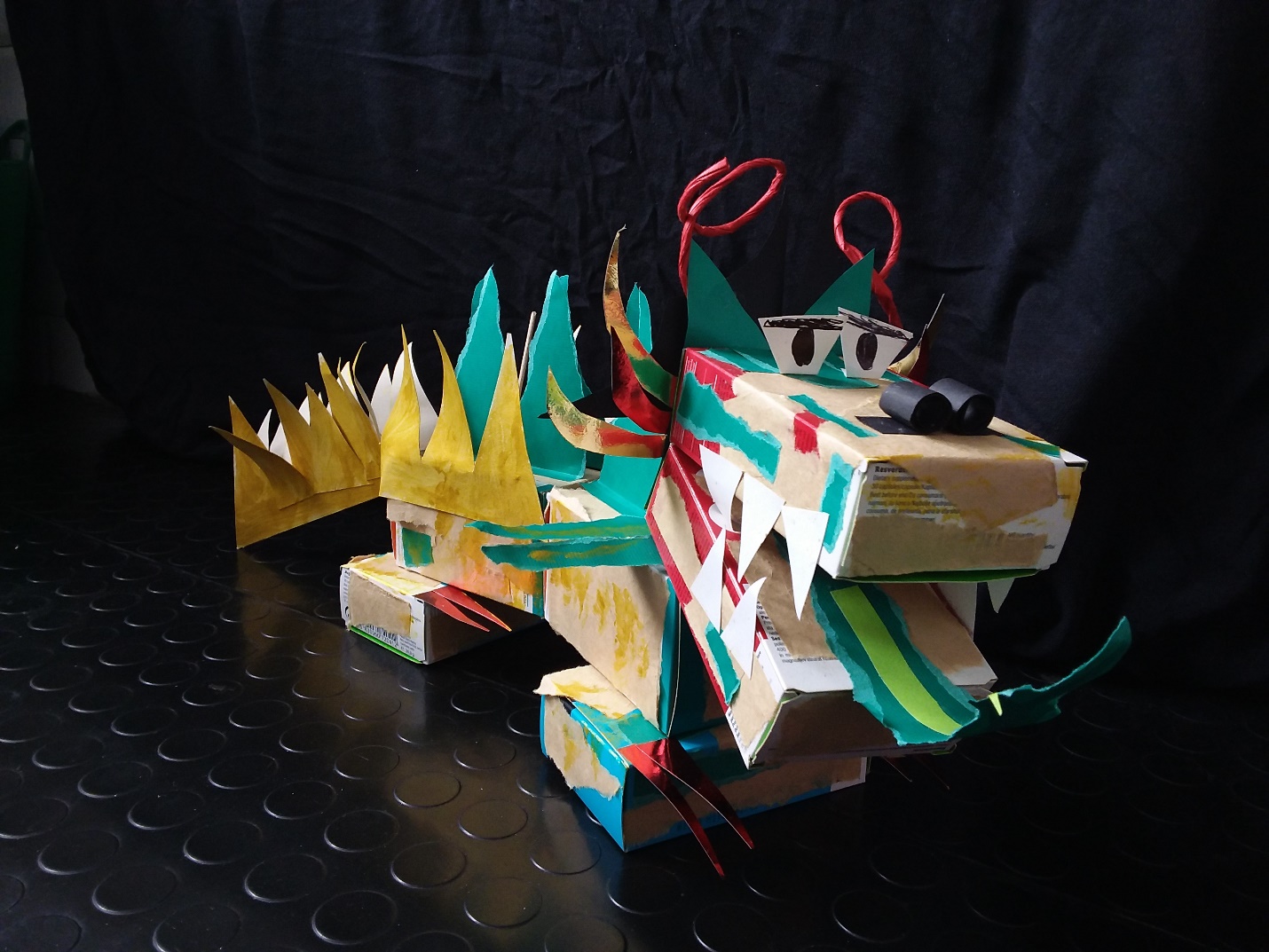 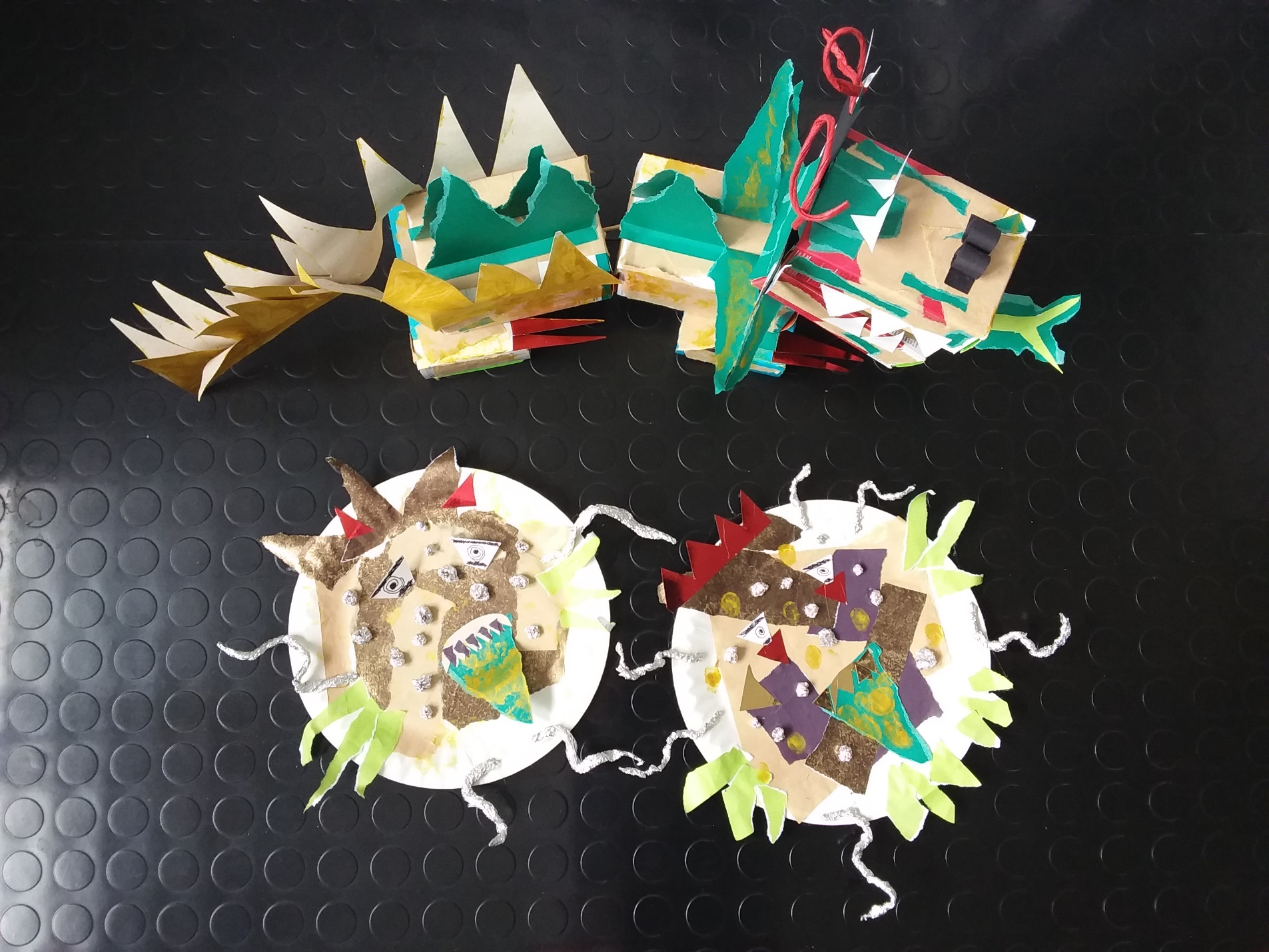 ERIK 1. A
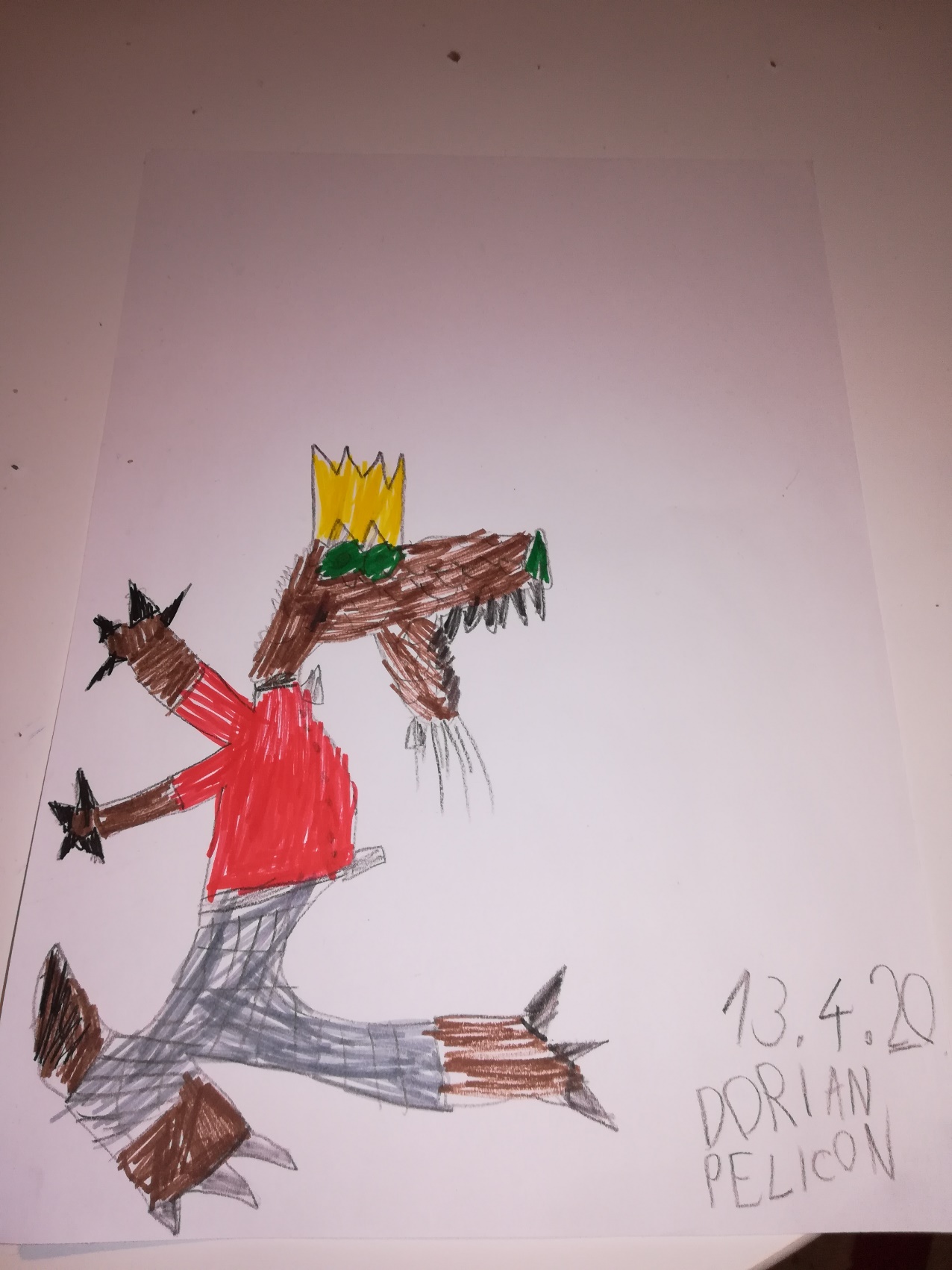 DORIAN 1. A
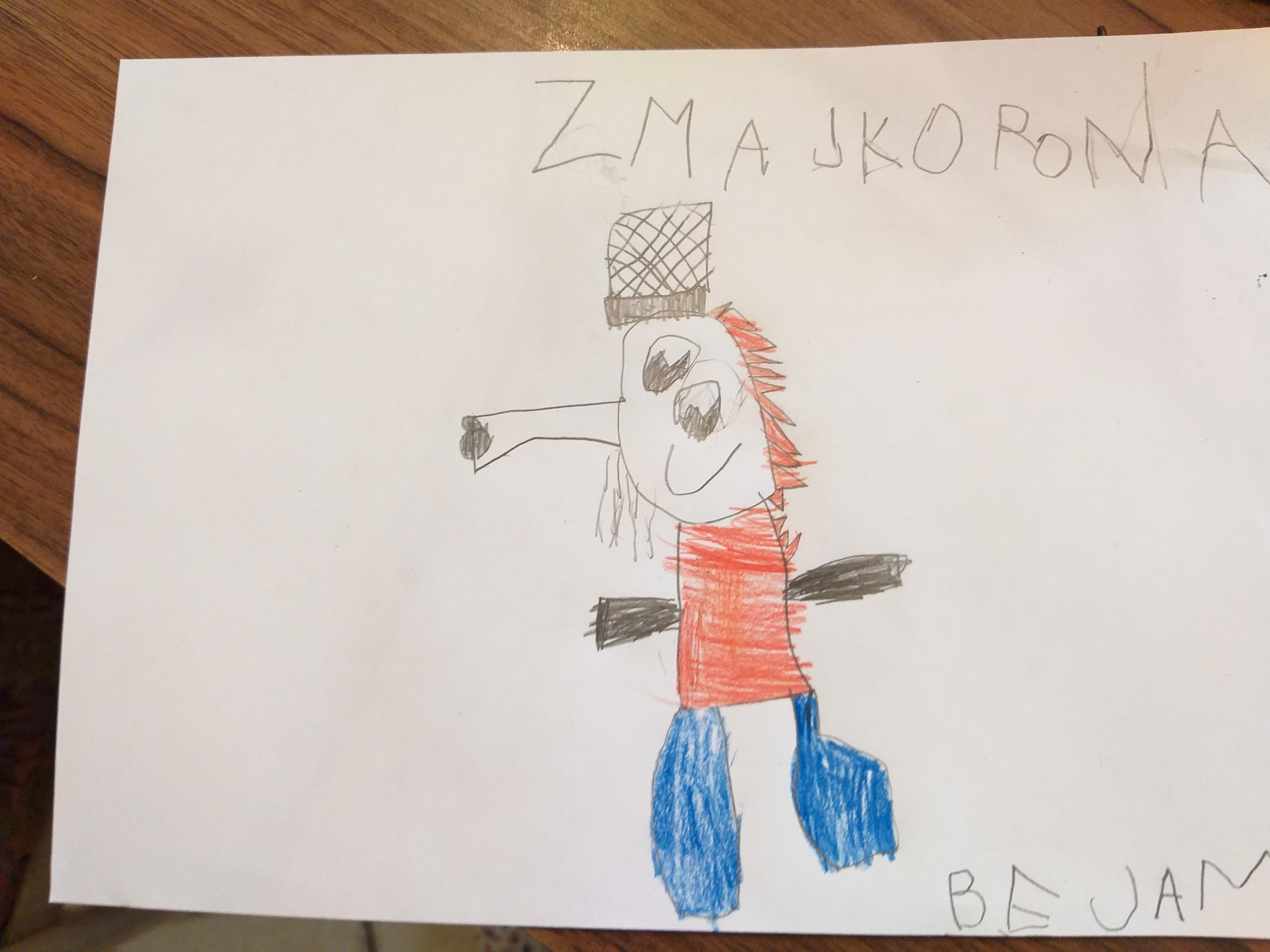 BENJAMIN 1. A
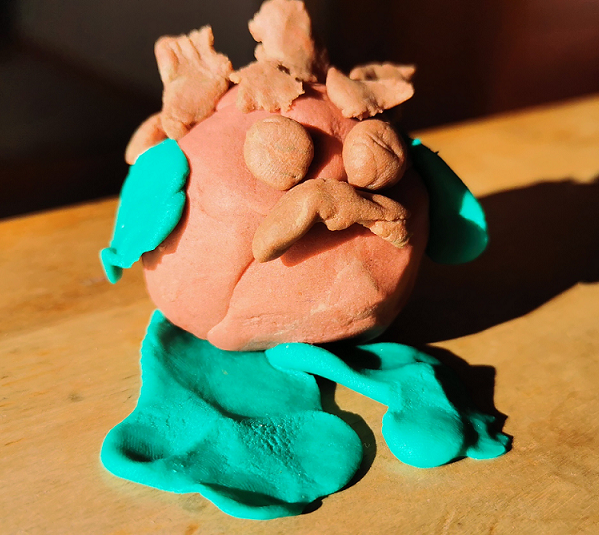 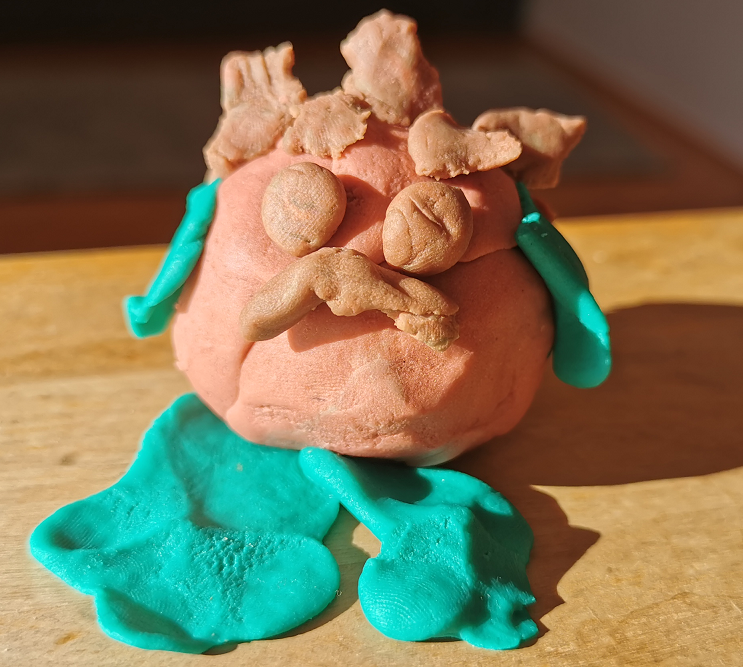 TISA 1. B
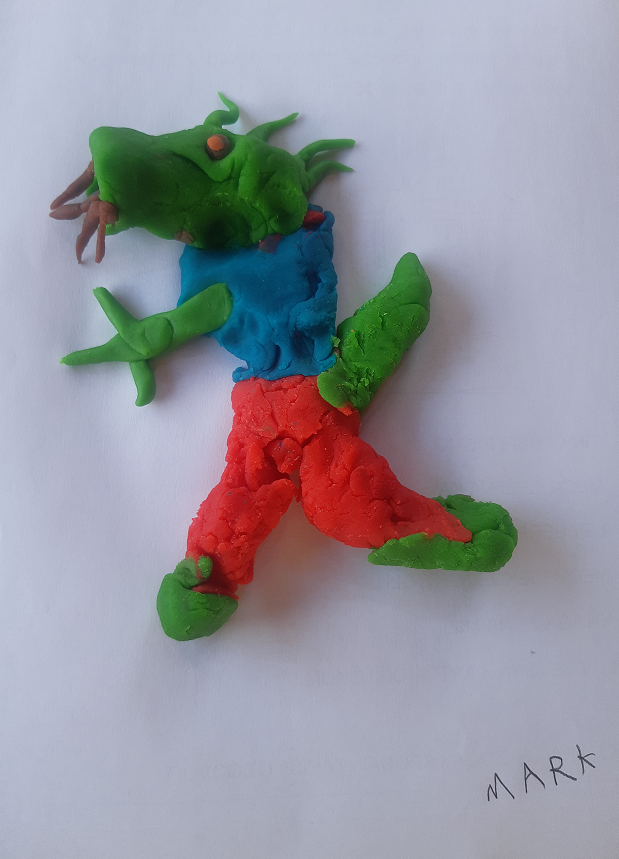 MARK 1. B
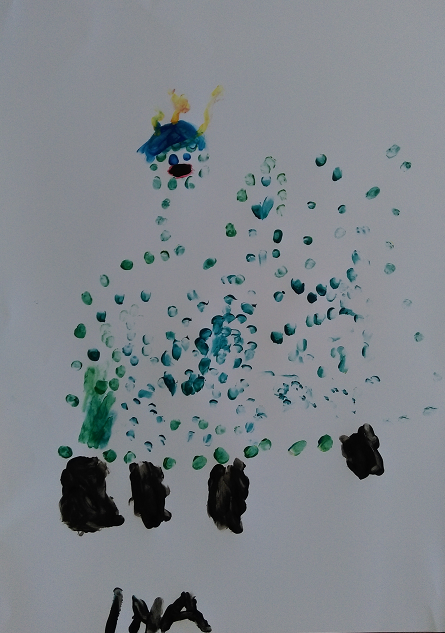 INA 1. B
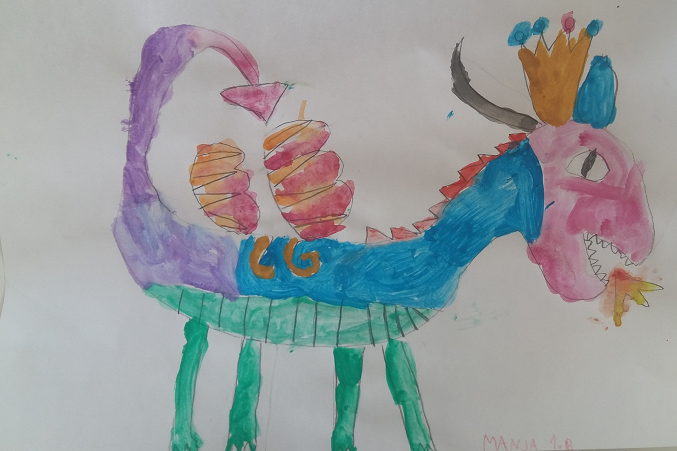 MANJA 1. B
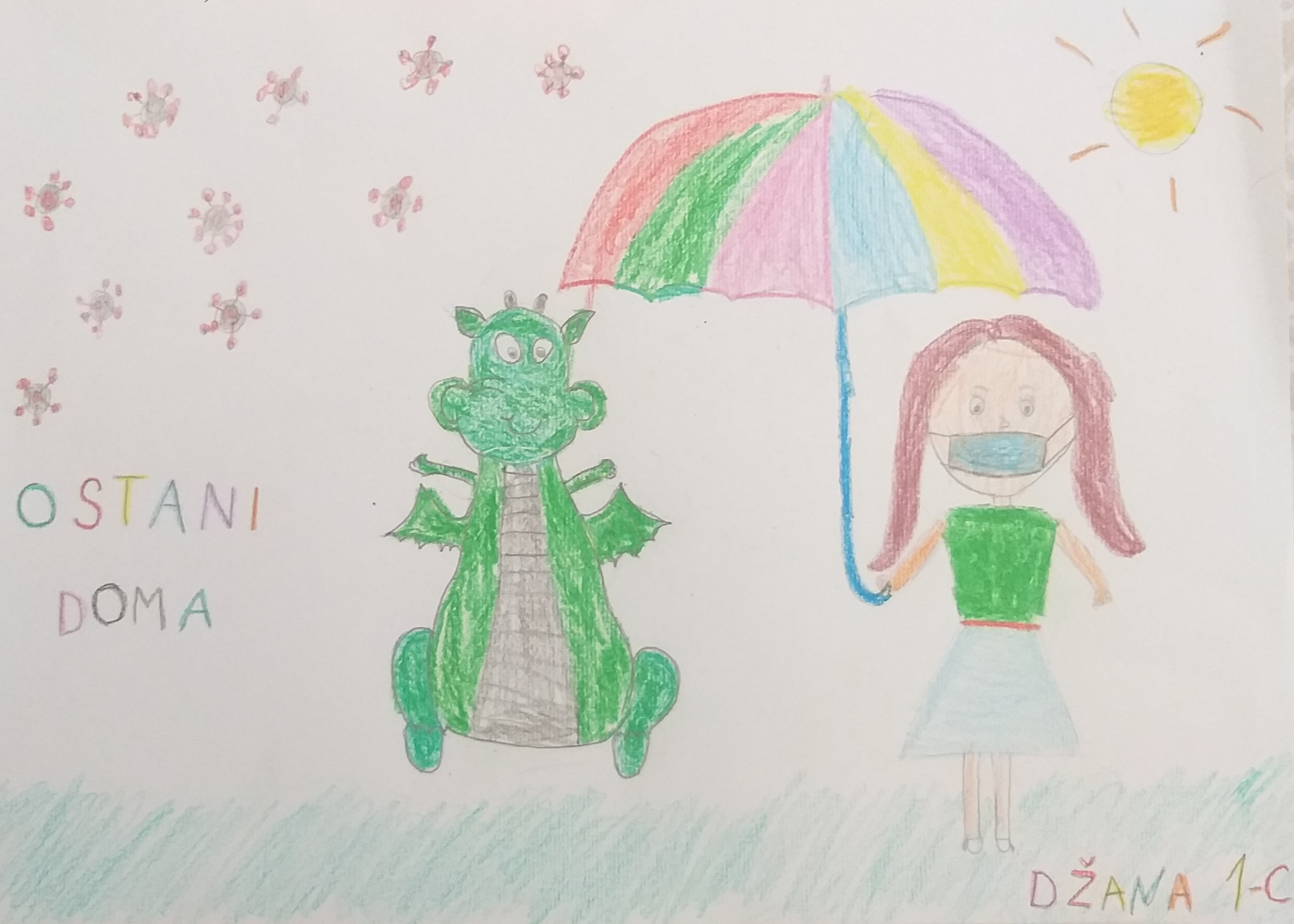 DŽANA 1. C
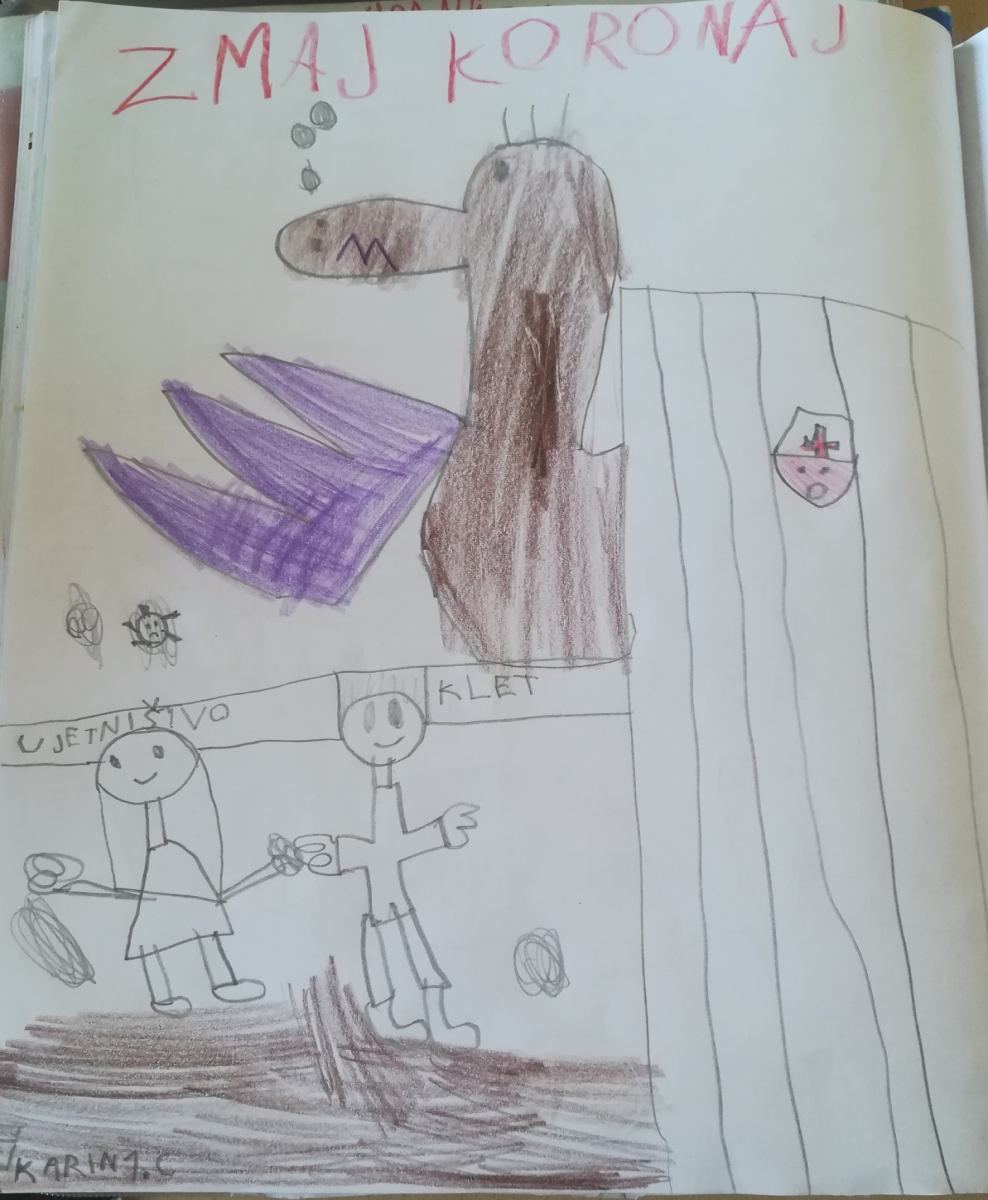 KARIN 1. C
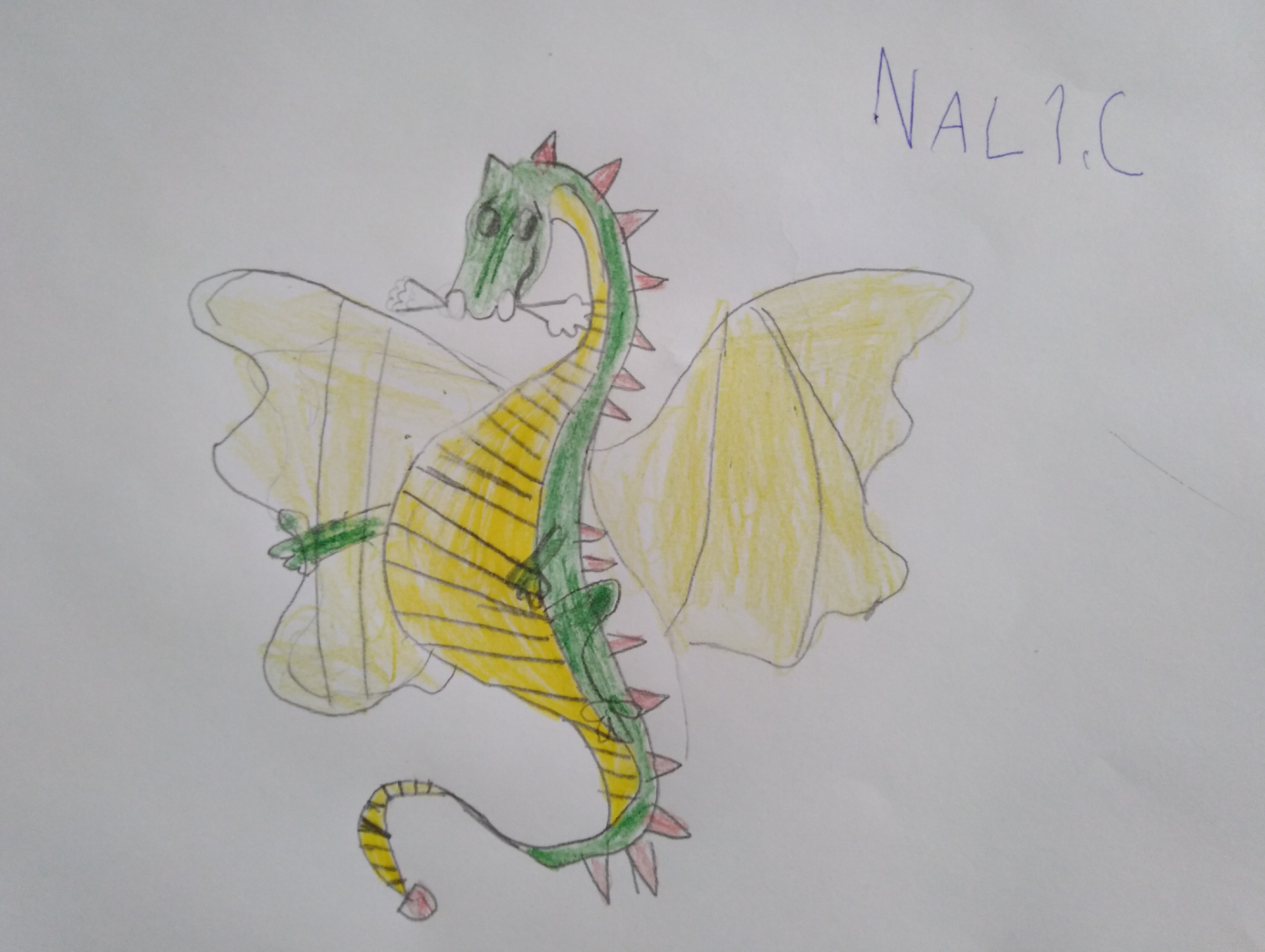 NAL 1. C
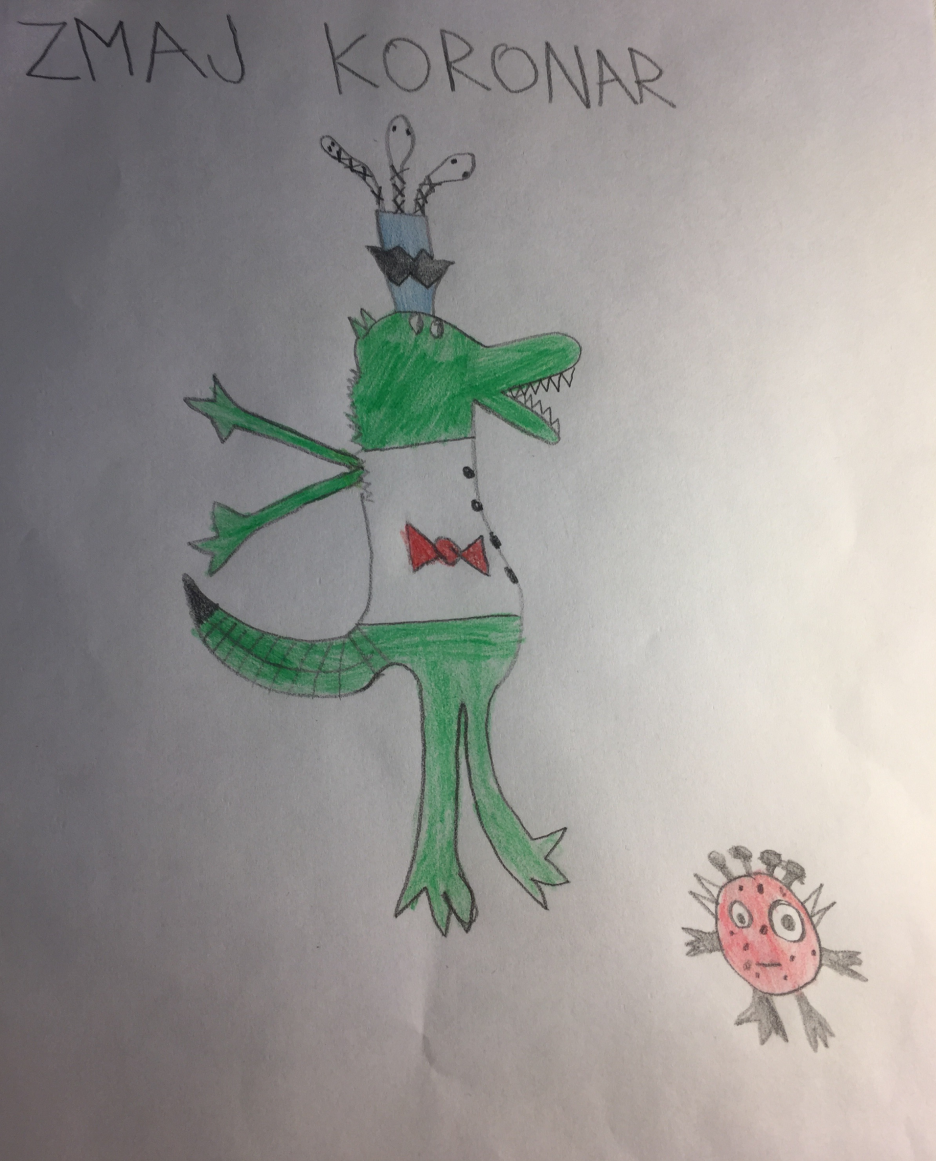 ZALA 1. C
HVALA, KER STE SI OGLEDALI NAŠO RAZSTAVO.